Turbulence: Economic and Regulatory Factors Affecting the Health Insurance Marketplace
By Mike Bertaut
Healthcare Economist, Exchange Coordinator
Summer 2022
1
2022 Topics Included:
The Surprising State of the “No Surprises Act!”
300,000 New Uninsured in Louisiana: The END of the Presidential Health Emergency
Will Enhanced Tax Credits Survive?
When will Medicaid start checking Incomes?
Carrier and Provider Transparency Rules
Proposed Fixes to the Family Glitch
2
2022 Topics Included:
The Surprising State of the “No Surprises Act!”
3
Who is Subject to the “No Surprises Act”?
Everybody.
Grandfathered plans, Non-grandfathered plans, Self-Funded, Fully Insured, Association Plans, Group Plans, Individual Plans, government plans, private plans, student plans, church plans, indemnity plans.
Facilities include hospitals, hospital outpatient departments, critical access hospitals, ambulatory surgery centers, free standing ED’s.
Urgent Care Centers are still being studied, not added to the CAA NSA yet….
4
So, What’s an Emergency (before NSA)?
In 1986 Congress enacted the “Emergency Medical Treatment and Labor Act” (EMTALA).
Under EMTALA, a hospital had specific obligations that defined an emergency:
Individuals who requested a medical screening to determine whether an emergency condition existed must be accommodated regardless of their ability to pay.
If an emergency condition exists, treatment must be provided until the condition is resolved or the patient stabilized, regardless of ability to pay.
Hospitals with specialized capabilities are obligated to accept transfers from less capable facilities.
Once the patient is stabilized under EMTALA, the emergency is over.
Many states individually adopted a further standard, the “prudent layperson standard” to trigger EMTALA.  DiSH funding was meant to cover this care.
5
So, What’s an Emergency Now?
In December 2021, the CAA redefined “emergency” and greatly expanded the obligation of the treating facility when dealing with patients with no or limited ability to pay.
“Emergency services” are now defined according to the same “prudent layperson” standard nationwide; i.e., ”whether a person without specialized medical knowledge would think that immediate medical attention is needed.”  
In addition, the duration of emergency care has potentially been expanded.  The new rule says:  
Emergency services include those needed to stabilize the patient, as well as post-stabilization services furnished as part of outpatient observation, or an inpatient or outpatient stay with respect to the visit in which the other emergency services are furnished.
In reality, “stabilized” may have been replaced by “fully healed and back on their feet”.
6
Out-of-network providers and out-of network emergency facilities may balance bill for post-stabilization services only if all
of the following conditions have been met:

The attending emergency physician or treating provider determines that the participant, beneficiary, or enrollee:

	Can travel using non-medical or non emergency medical 	transportation to an available in-network provider or facility located 	within a 	reasonable travel distance, taking into account the 	individual’s medical condition; and

2. 	Is in a condition to receive notice and provide informed consent; and

3.	The out-of-network provider or out-of network emergency facility provides 	the participant, beneficiary, or enrollee with a written notice including certain
	information during a specific timeframe(as provided in regulations and
	guidance) and obtains consent to waive surprise billing protections; and

4.	The provider or facility satisfies any additional state law requirements
7
When the NSA ALWAYS applies….
The notice and consent exception does not apply to the following list of ancillary services(meaning a provider is always prohibited from balance billing for these services)
Items and services related to emergency medicine, anesthesiology, pathology, radiology, and neonatology
Items and services provided by assistant surgeons, hospitalists, and intensivists 
Diagnostic services, including radiology and laboratory services 
Items and services provided by an out of-network provider if there is no in network provider who can provide the item or service at the facility.
https://www.cms.gov/files/document/faq-providers-no-surprises-rules-april-2022.pdf
8
What if the Out of Network Provider Wants More Money?
SHE CANNOT GO TO OR BALANCE BILL THE PATIENT FOR ANY CARE RENDERED DURING THE EMERGENCY!!
She MAY open up independent arbitration claims with the patient’s insurance carrier to try and get more money (with an approved IDO)
This is baseball-style arbitration, with a cost of roughly $600 per claim, and the loser must pay the approved amounts PLUS all the costs for arbitration.  
No claims for the same service may be filed for 90 days after a first filing.  Claims may be “batched”.
9
The QPA Starting Point Did Not Sit Well….
Medical societies are suing saying the Interim Final Regulation was not what they agreed to in the law.
Hospital Associations are suing saying the Interim Final Regulation was not promulgated following the Administrative Procedures Act.
VC groups and the New York State Physicians Association are suing to say Congress doesn’t have the right to regulate payments at all in any way, shape or form.
The 5 excluded specialties from pre-notification (Radiologists, Anesthesiologists, Pathologists, ER Docs, and neonatologists) are suing to have the NSA NOT apply to them at all.
Scattered reports of Doctors demanding patients sign away their NSA rights prior to any treatment have started to emerge leading the Feds to say such activities are strictly illegal at the delivery of services.
10
2022 Topics Included:
The Surprising State of the “No Surprises Act!”
300,000 New Uninsured in Louisiana? The END of the Presidential Health Emergency
Will Enhanced Tax Credits Survive?
When will Medicaid start checking Incomes?
11
How Did Medicaid Enrollment Get So Large?
In April 2020, As part of the original Public Health Emergency, the Department of Health and Human Services decided to cut states a deal:
HHS offered Medicaid expansion states (38 in all) extra money if they would stop checking the income or paperwork on existing Medicaid enrollees and not remove them from the rolls.
Compliant states had their FMAP’s increased by 6.8% (from 90 to 96.8%)
The “no checking or bouncing” policy is now over 2 years old.
Our estimate is that Louisiana’s Medicaid program is over-enrolled by as much as 300,000 people!
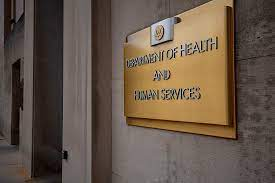 12
What Happens When the PHE Ends?
When The President Says the PHE is over, the clocks begin ticking…..
The extra funding ends on the last day of the quarter in which the PHE ends
The state then has 14 months to update everyone’s file and move the unqualified off Medicaid
Private insurance companies are working with MCO providers to try and figure out landing sites for those losing Medicaid.
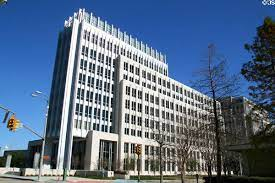 We don’t expect coverage losses until Feb 2023 in Louisiana.
13
What Happens to the People When They Lose Medicaid Coverage?
In General, ex-Medicaid folks will have 60 days to enroll in private coverage.
They may move to their employer’s coverage, spouse coverage, or purchase coverage on Healthcare.gov.
New coverage will probably be a bit confusing for them, because Medicaid requires no payments for ANYTHING: no premiums, deductibles, copays, or coinsurance.
When the audit starts, and how much coverage will cost, is tbd…
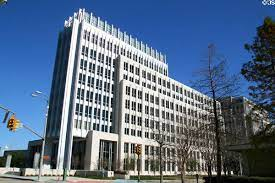 14
The Power of ARPA Subsidies!
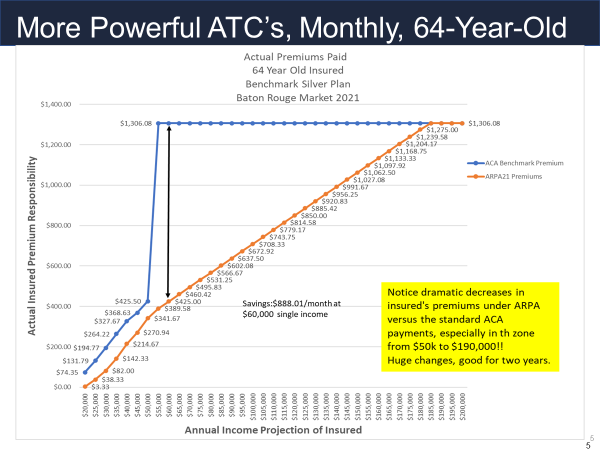 15
2022 Topics Included:
The Surprising State of the “No Surprises Act!”
300,000 New Uninsured in Louisiana: The END of the Presidential Health Emergency
Will Enhanced Tax Credits Survive?
When will Medicaid start checking Incomes?
Carrier and Provider Transparency Rules
Proposed Fixes to the Family Glitch
Economic and Environmental Policy and the Devastating impact on Louisiana healthcare.
16
New Requirements on Carriers and Providers from the CAA
Self-Service and Price Comparison Tools
500 services online by 1/1/23 (must be personalized to each member)
All services online by 1/1/24
Both requirements to be combined.
Machine-Readable wholesale pricing data
Went online 7/1/22
In Java-Script Object Notation (JSON) format as required by law
Will be updated monthly
Time-Travel Explanation of Benefits (Advanced EOB’s)
Requires issuers to provide an advance EOB at least 3 days prior to scheduled services, which should include the network status of provider, contracted rates for services, the good faith cost estimates provided by the provider, good faith estimates of cost-sharing, good faith estimates of progress towards meeting deductibles and out-of-pocket maximums, whether a service is subject to medical management and relevant disclaimers of estimates.  (Implementation has been delayed by CMS, no date yet.)
17
More Admin Costs To Drive Rates…..
New Pharmacy benefit and Drug Cost Reporting Requirements
We expect first round to be complete by 12/27/2022
Our reporting will include Individual, Fully Insured Groups, and ASO groups with carved-in pharmacy benefits
ASO with carved-out pharmacy benefits must work through their own resources and benefits advisors.
Mental Health Parity Audits—We are analyzing all individual and fully insured plans based on federal requirements, especially quantitative and non-quantitative limits on treatment
Self-Funded groups we will assist based on how much of their plan we actually provide, carved out pharmacy will have to be co-ordinated.
18
New Rules about Prior Auths/Continued Care
Continuity of Care 
For individuals undergoing treatment for complex medical conditions, pregnant, receiving in-patient care, scheduled for non-elective surgery, or terminally ill, issuers are required to continue to provide in-network coverage for 90 days if the provider or facility providing care leaves the network.
Requires issuers to notify individuals receiving care of the change in network status and their option to continue care for the 90-day period.
Requires providers and facilities subject to this provision to accept the in-network payment as payment in full and comply with the issuer’s policies, procedures and quality standards during the 90-day period.  
Prior Authorizations for OB-GYN Services
Prohibits issuers from requiring prior authorization for obstetrical and gynecological care, and requires direct access be provided if members seeks care provided by a participating provider who specializes in obstetrics or gynecology.
19
What’s the “Family Glitch?” And Why Does It Need Fixing?
In 2010 the passage of the Affordable Care Act put new obligations on larger employers, typically ones with 50 full timers or more.
One of those obligations was a requirement to offer their employees who worked more than 30 hours/week coverage.
That coverage had to meet both QUALITY and AFFORDABILITY standards.
Once the employer met those standards, he could avoid federal fines that could get quite large.
Unfortunately, no standard was established for DEPENDENT or SPOUSE coverage.
This meant employers could meet their obligations under the ACA by offering dependent/spouse coverage but putting $0 money into it.
20
What’s the “Family Glitch?” And Why Does It Need Fixing?
Unfortunately, even this OFFER of unsubsidized, potentially very expensive coverage would freeze the spouse/dependent out of tax credits for individual coverage on healthcare.gov!
The IRS (April/June 2022) has issued an interim final rule with a few solutions to the problem that do not put the cost on the employer:
Re-compute affordability using the entire family as the basis.
Allow non-employee family members above a certain income threshold (perhaps 9.5% of HH income) to pass on the employer offer and access advanced premium tax credits to purchase individual coverage on Healthcare.gov.
Keep the same standards as before for the employer/employee relationship.
Louisiana has one of the lowest rates of dependent/spouse subsidy of health benefits in the nation!
21
Michael Bertaut, 
Healthcare Economist
Blue Cross and Blue Shield of Louisiana
225-573-2092
Michael.Bertaut@bcbsla.com
“Mike Bertaut” on Linked-In
@mikebertaut on Twitter
Sign Up for Our Blog!
www.straighttalkla.com
And Remember to Gather and Celebrate!
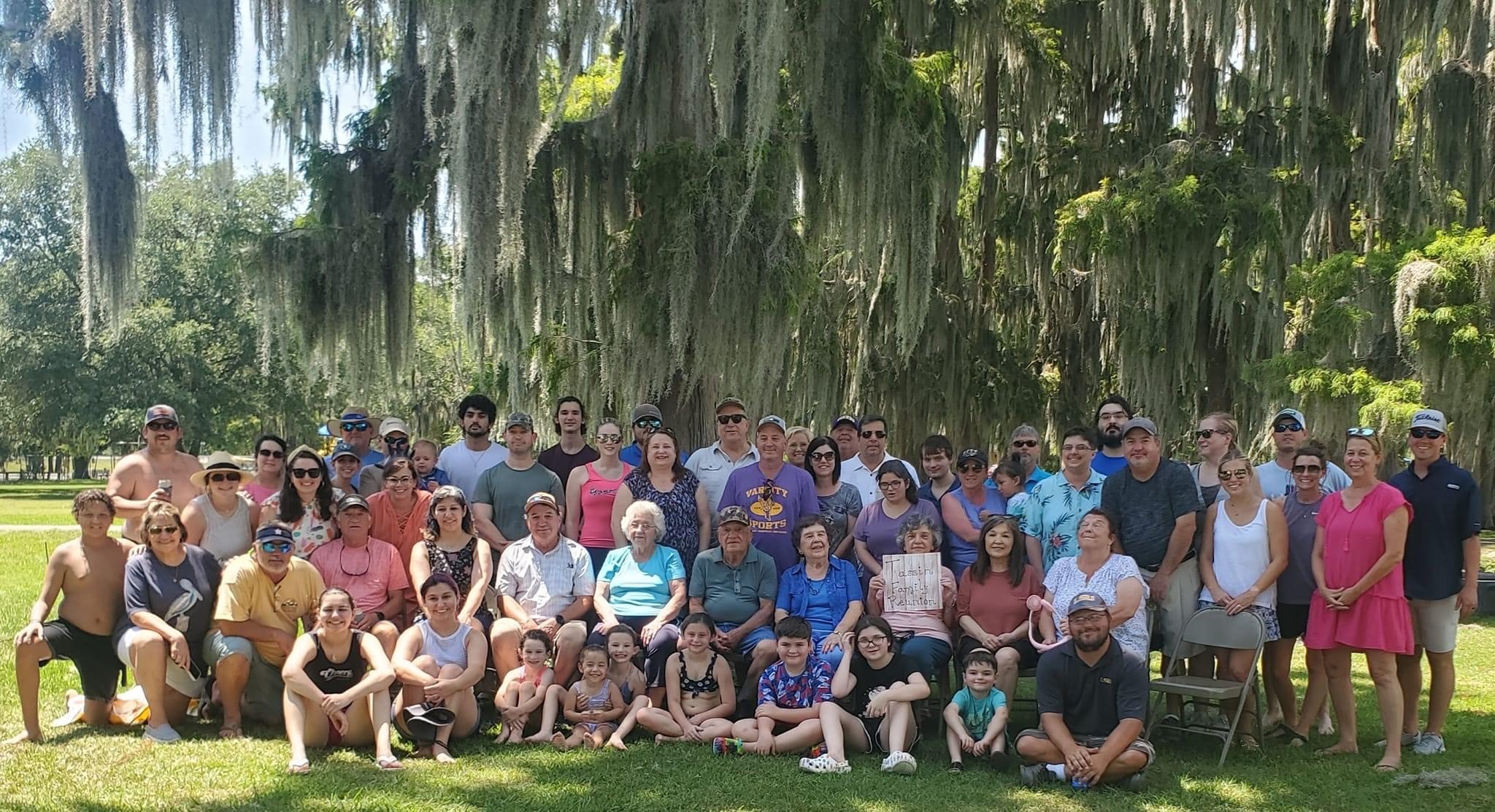 22